Are You Ready?
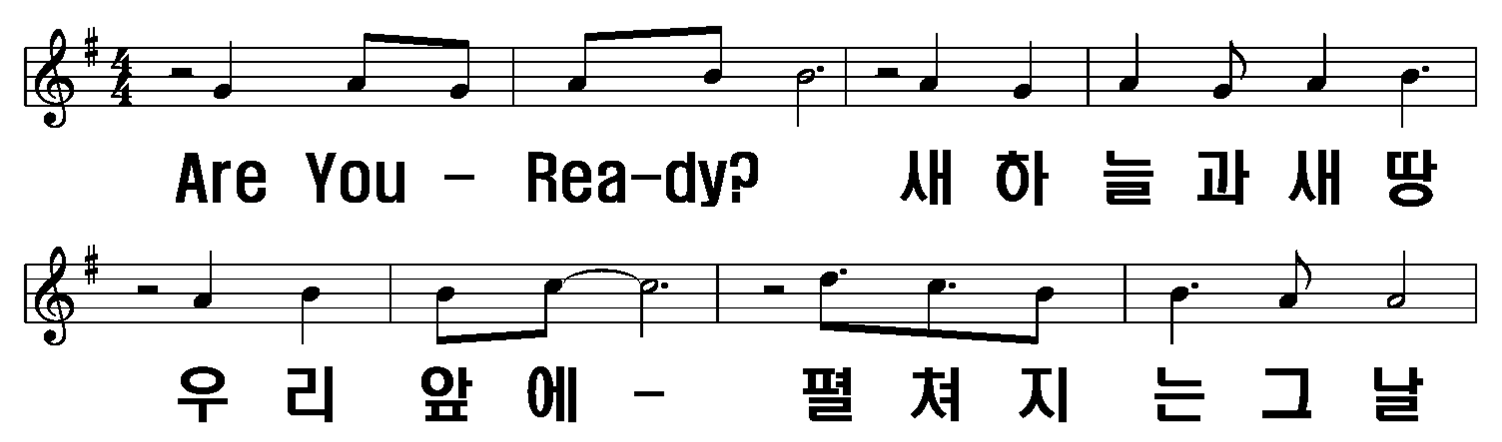 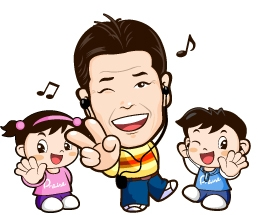 1/6
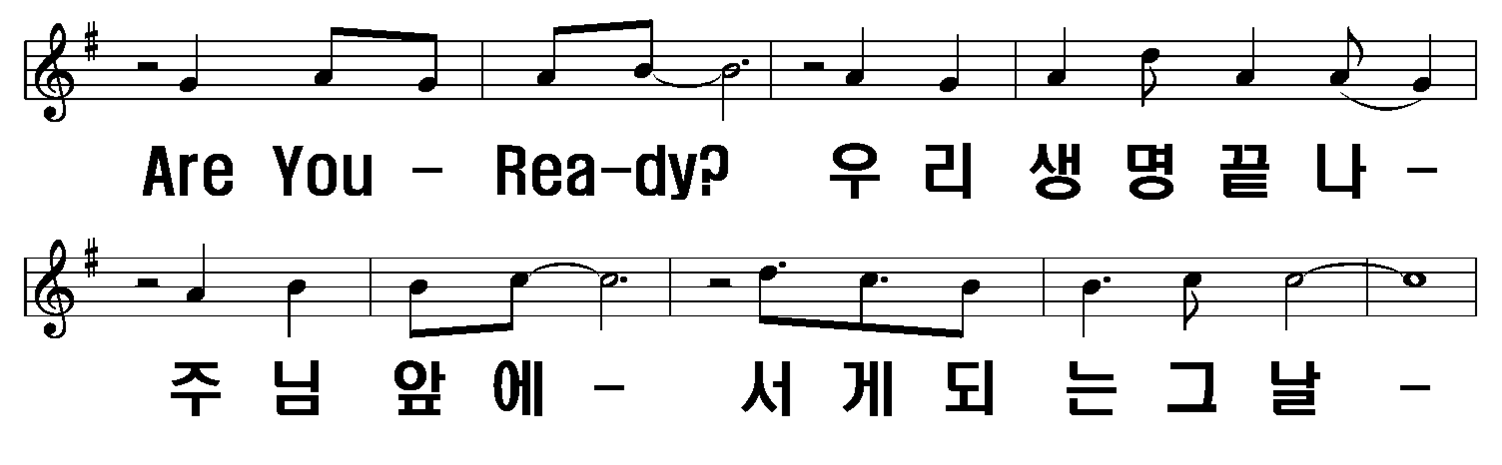 2/6
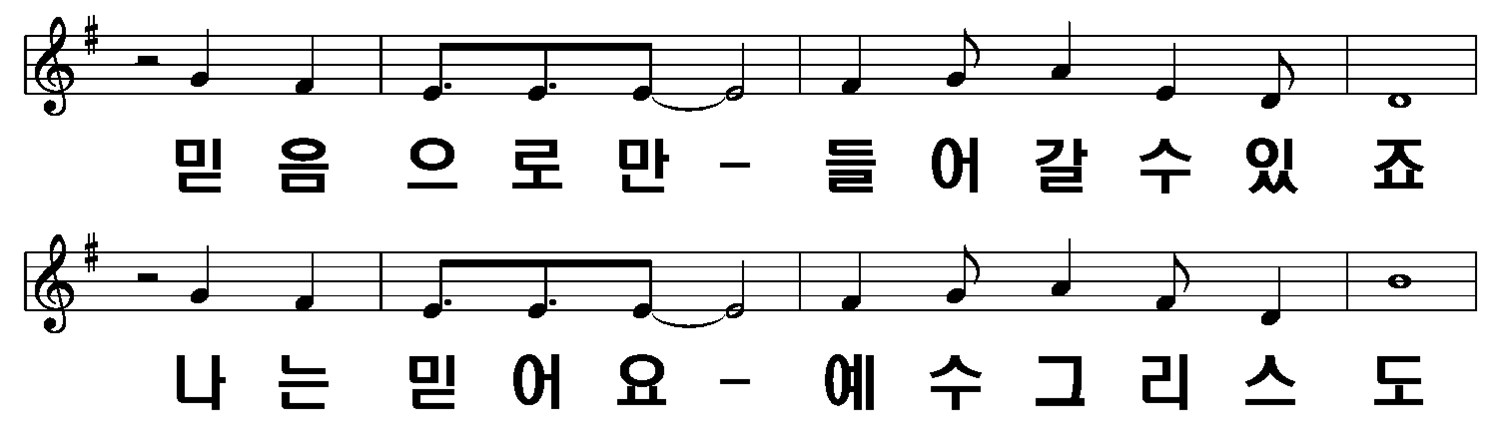 3/6
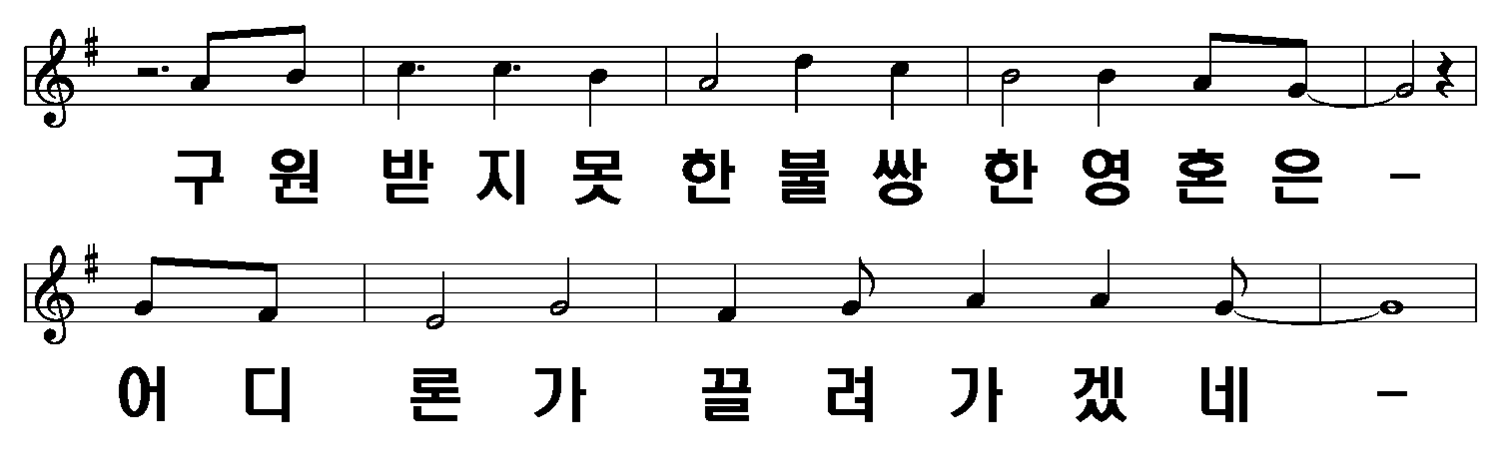 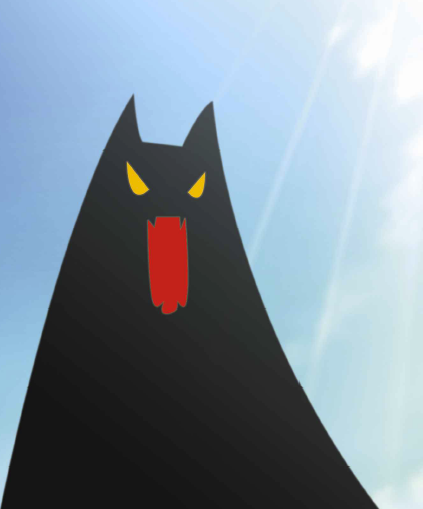 4/6
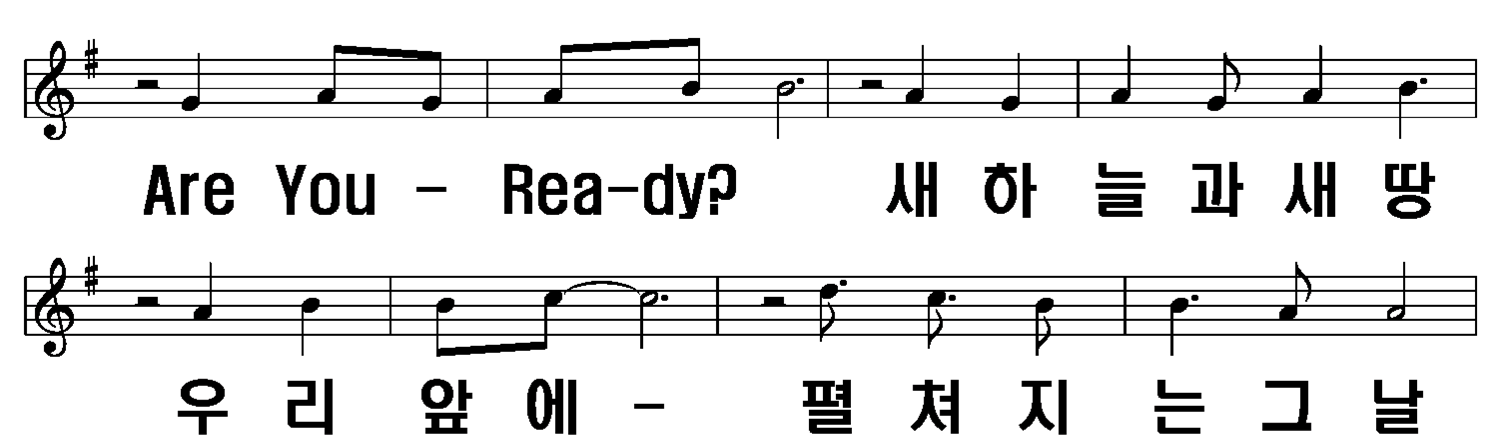 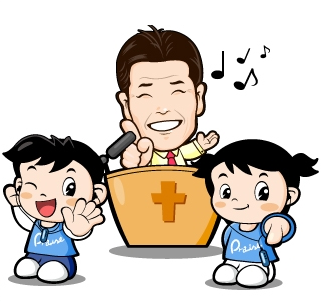 5/6
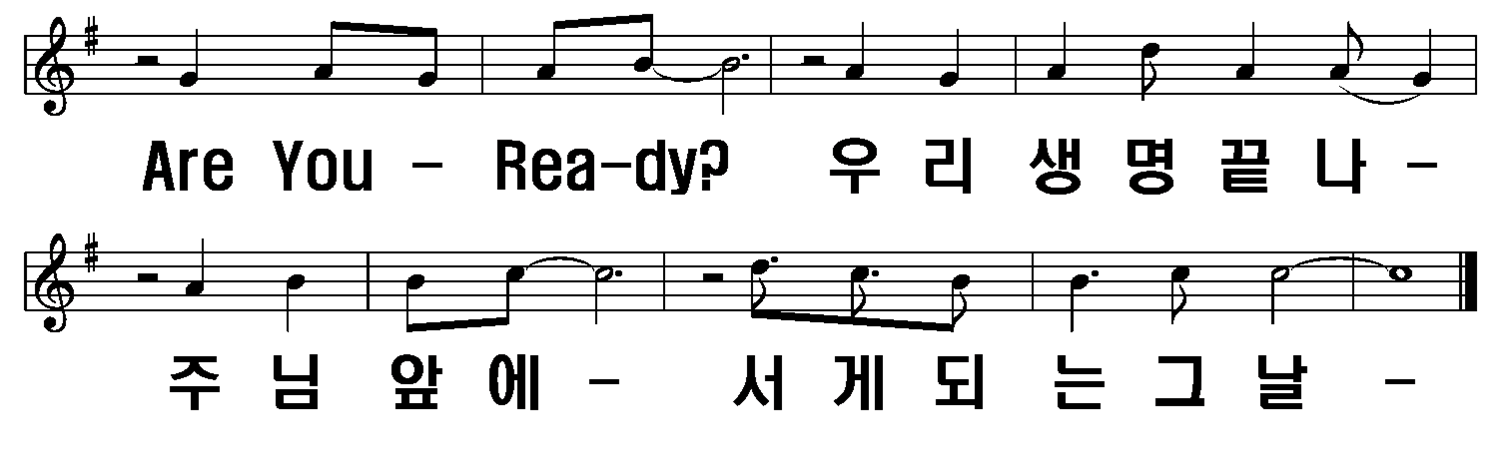 6/6